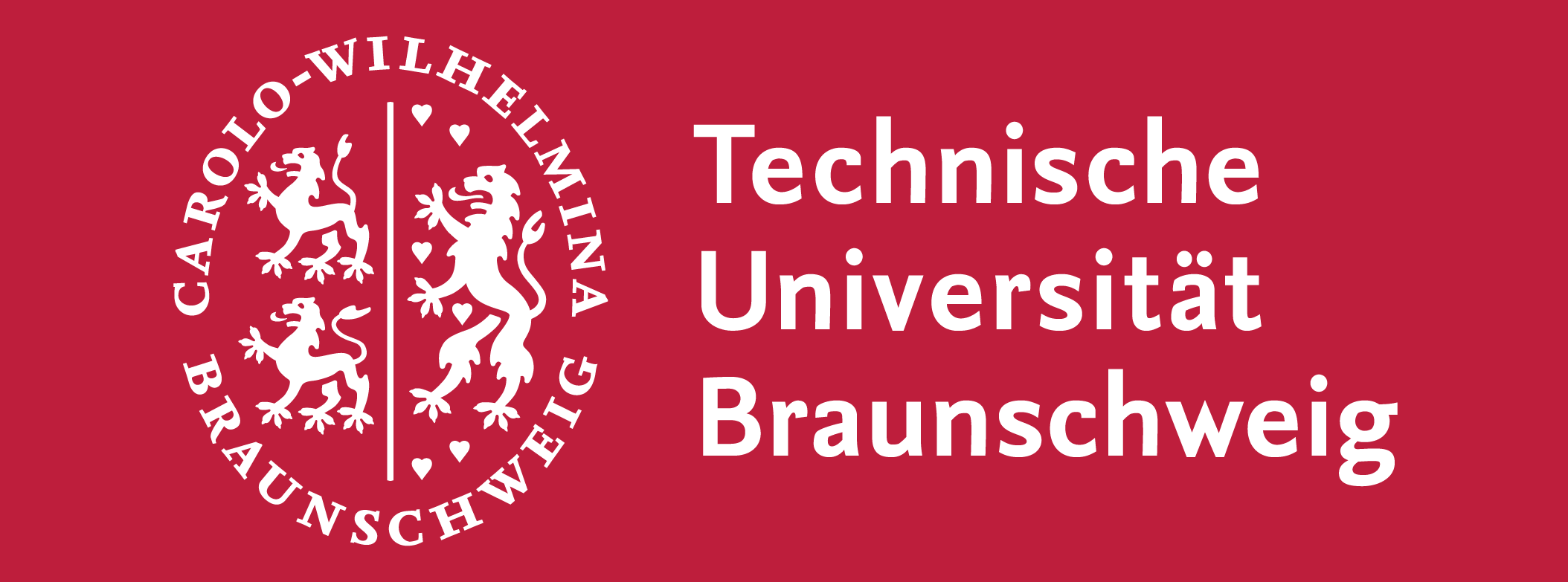 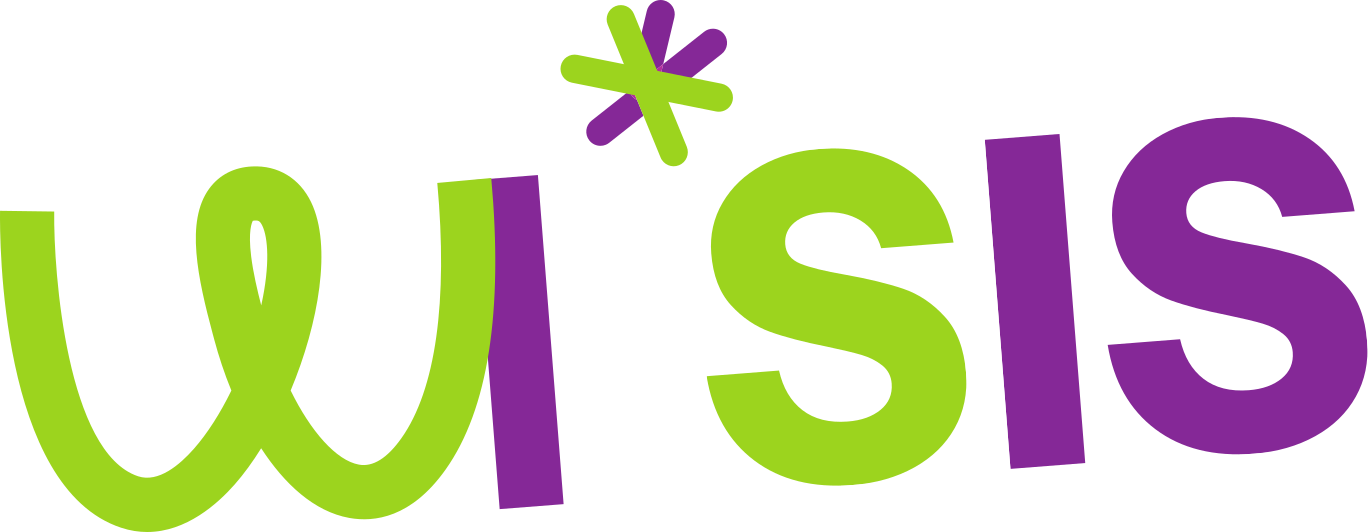 Titel x
Der grüne Kasten muss so nicht genommen werden. Bis auf Kopf- und Fußzeile kann das Plakat frei gestaltet werden.
Prof. Dr. Susanne Robra-Bissantz
Technische Universität Braunschweig | Institut für Wirtschaftsinformatik | Lehrstuhl Informationsmanagement 
http://www.tu-braunschweig.de/wi2 | s.robra-bissantz@tu-braunschweig.de | Telefon +49 (0) 531 391-3120